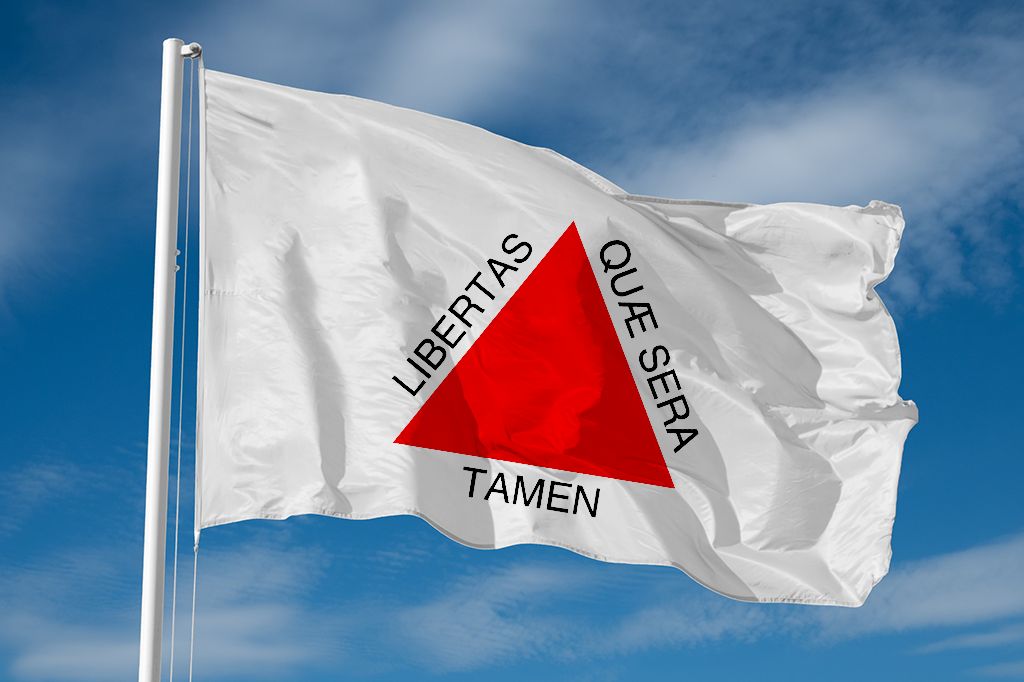 Brasil - Final do Século XVIIIInconfidência Mineira21 de abril de 1789
Sugestões:Inconfidência Mineira – TV Brasilhttps://www.youtube.com/watch?v=9BJM9eosN0o

Super Interessantehttps://super.abril.com.br/historia/4-coisas-que-te-ensinaram-errado-sobre-a-inconfidencia-mineira/

TV Senado – A Inconfidência Mineirahttps://www.youtube.com/watch?v=sZjHTDtopfUMuseu da Inconfidência
https://museudainconfidencia.museus.gov.br/curiosidades-mdinc-o-relogio-da-torre/
1ª Revolta separatista ocorrida na américa portuguesa “Brasil”
Promovida pela elite econômica de Minas Gerais e Classe Média

Desejavam a separação e a independência da região das Minas Gerais
Motivos da Revolta

Insatisfação com o Pacto Colonial
Falta de investimento da metrópole na região                   

                             Construção de Universidade
                                      Mudança da capital para Minas

Alta taxa de imposto sobre o ouro
                                derrama
                              devassa
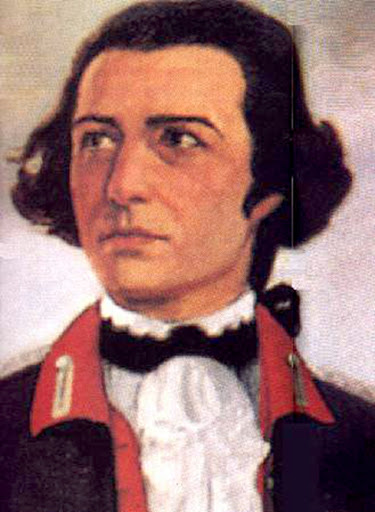 Influências
- Ideias iluministas

- Independência dos EUA  em 1776
Conjuração Baiana 1798

Influências:
Iluminismo
Independência dos EUA
Revolução Francesa (fase jacobina)
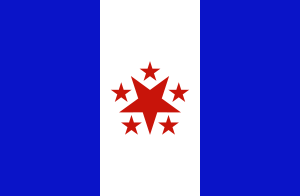 Principais líderes da Conjuração
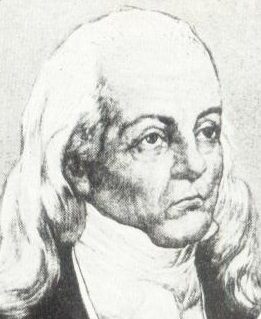 A Conjuração Baiana ou Revolta dos Alfaiates, foi um movimento de carácter popular e revolucionário, que tinha como finalidade a proclamação de uma república bahiense

O movimento foi organizado por intelectuais, e contou com a participação de várias classes sociais, entre as quais destacam-se as mulheres, os negros libertos e os escravizados

O movimento dialogava diretamente com a Revolução francesa, e aspirava uma república democrática, com participação das classes mais baixas e a abolição da escravidão
Cipriano Barata – Um dos principais intelectuais do movimento, também ficou conhecido como médico dos pobres
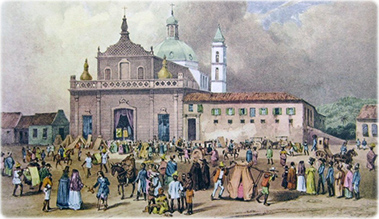 Sugestão de leitura:

https://midia4p.cartacapital.com.br/animai-vos-o-povo-bahiense-221-da-revolta-dos-buzios/

http://www.multirio.rj.gov.br/historia/modulo02/cipriano_barata.html
Johann Moritz RugendasPraça do hospício de nossa senhora da piedade – Local onde ocorreu o enforcamento dos líderes da conjuração
“Animai-vos, ó povo bahiense. Está para chegar o tempo feliz da nossa liberdade. O tempo em que todos seremos irmãos. O tempo em que todos seremos iguais”.
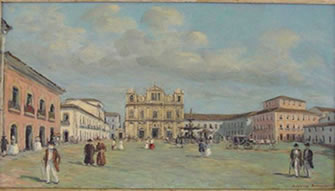 Cipriano Barata era, segundo o historiador Amaro Quintas, 
(...) "irriquieto e combativo". Constava inclusive que por repudiar traços de qualquer outra Metrópole, usava roupas feitas apenas com tecidos do Brasil.
 Era também conhecido como "homem de todas as revoluções" pois estivera na Conjuração Baiana de 1798 e na Revolução Pernambucana de 1817.
http://www.multirio.rj.gov.br/historia/modulo02/cipriano_barata.html
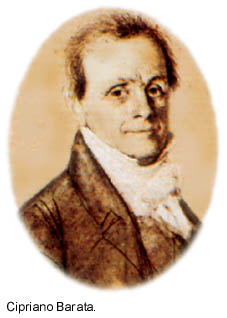 Sugestões de arquivos

Revolta dos Alfaiates – parte 1
https://www.youtube.com/watch?v=qSrWw-R5Ia4

Revolta dos Alfaiates - Parte 2
https://www.youtube.com/watch?v=dj04LJJM8bk